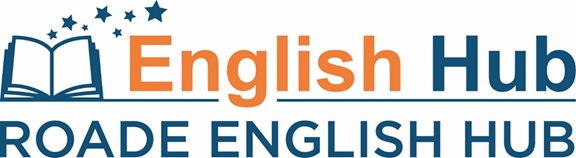 The Reading Leader
Welcome and Introductions
Jo Wall (DH - Moulton Primary)

Sally Currell (DH - Roade Primary School/Roade English Hub)
The Reading Leader:
Works/has worked in Reception or Key Stage 1. 
Has experience in teaching phonics and a passion for teaching children to read.  
Has knowledge of the SSP programme used in school. 
Has the skills needed to support colleagues in school.
Is driven, motivated and wants to improve current practice. 
Aims high!
A Reading Leader is released to:
Meet with the HT frequently to discuss progress and the impact  of each teacher on pupils’ progress.

Work on agreed actions from literacy specialist (LS) reports and lead the team of reading teachers and tutors.

Assess  and gather information about the children’s phonic progress. 

Practise SSP activities with teachers.

Coach teachers and reading tutors on the job.

Headteachers (HT) in partner schools have agreed to provide RLs with sufficient time to engage fully with the hubs programme and their role.
The English Hubs recommend that Reading Leaders concentrate on the following:
The Challenge Checklist: 

A. Teach with fidelity to an SSP programme
B. Make a strong start in Reception
C. Ensure cumulative progression of sounds and books
D. Build a team of expert reading teachers
E. Reach the lowest 20% pupils
F. Build talking and listening into all activities across the whole day
G. Develop pupils’ listening comprehension and language by reading aloud and talking about stories, poems and non-fiction books
Checking Fidelity - Lesson Observations: 
How engaged are the children in the lesson? (embedded routines/habits)
What is the layout of the classroom?  Can all the children see? 
Where are the less able children placed?  The teacher’s eyeline…
Are there any distractions?  Cluttered room?  Noisy area?  TA?
Resources – Does the teacher have everything she/he needs? 
Are the correct signals being used? 
Are the correct phrases in place? 
Does the lesson sequence matching the SSP?
Repetition – Is there enough repetition to ensure memory retention?
Are the written/reading aspects carried out consistently across the classes? 
Is the environment set up in the way outlined by the SSP?  Friezes, charts, phoneme mats…
To build a team of expert reading teachers
RLs should: 
Organise and lead weekly practice sessions to support reading teachers teach the SSP programme. 
Scrutinise the progress of the slowest progress children. 
Decide which SSP activities to practise. 
Practise SSP activities until everyone can teach them effortlessly. 
Decide who will benefit from coaching during lessons. 
Note all sessions on the Practice Map (an on-going record of CPD).
When in the year would you do these?
Action Plan –  June/July Evaluate the old and write the new -
Book and organise training  - June (ready for Sept, then ongoing)
Audit and order resources – April June (ready for Sept, then ongoing)
Meet with other key reading teachers (if large school) – half termly 
Set up 1:1 tutoring – after the Sept baseline, then ongoing
Lesson observations and monitoring – half termly plan
Staff Training/Practice Maps – half termly plan
Support for the slowest progress:
Reading leaders should pay attention to the slowest progress children in Reception, Year 1 and Year 2, not just the lowest 20% but those:
 
Not keeping pace with the progression
Not on track to gain expected standard on the phonics screening check

“Keep up” Reception children RLs should: 
Work closely with YR teachers to identify any child who falls behind the programme’s pace 

Organise a short extra practice session for children not keeping up (by the end of the first three weeks)
Map “Assessment Points” across the Year
Use assessment data to identify children who aren’t on track to meet SSP progress expectations
        Screening Check - Sept, Nov, Feb, June 
        Detailed SSP Assessments – (every 6 Weeks)
Provide targeted support quickly for the slowest progress readers 
Allocate tutors to work with all children who need extra support 
Organise short, daily extra practice sessions for identified children (small   group or one to-one) 
Keep a record of progress for all children receiving extra practice
Phonic Screening Check – On Track

End of EYFS – Score 12
Y1 Nov – Score 19
Y1 Jan – Score 22
Y1 Feb – Score 25
Y1 May – score 35
June – at expected standard
Keeping Parents Informed
Parent information for EYFS/Y1/Y2 

July - information to parents about SSP & Early Reading  and how it is used     to teach reading in the next year group
Sept – a written reminder about the reading approach sent out
Oct – phonics workshop/information morning 
Nov – a reading event in school
Parent Meetings – prepare updates 

Website – check termly for maintenance and updates
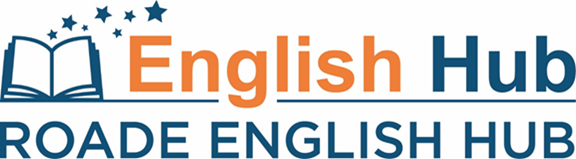 Any questions?